Daughters of Penelope National Projects
2018-2019
The Daughters of Penelope stand together against Domestic Violence.
Penelope House

Penelope’s Place
Learn More!
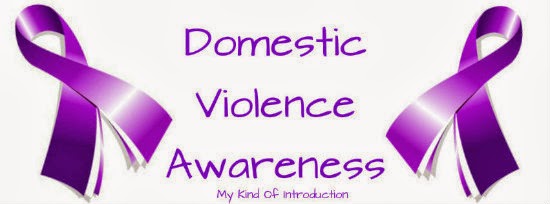 Go to: Video:  Domestic Violence: Behind Closed Doors www.bing.com/videos/search?q=Domestic+Violence+Statistics&&view=detail&mid=A6DC092BA2733D006C24A6DC092BA2733D006C24&&FORM=VRDGAR&scrlybrkr=62d76d72
Learn More!
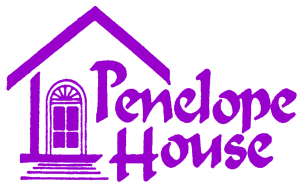 Watch: Gulf Stories:  Penelope House, Mobile AL video
Go to:  Penelope House.org
Learn More!
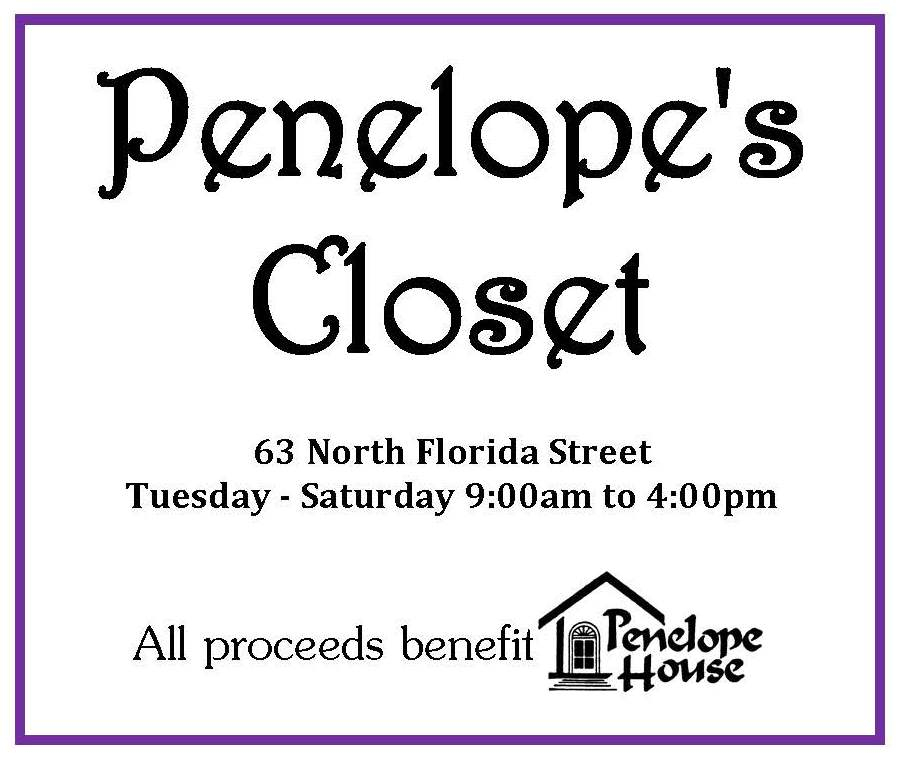 20018-2019 DOP Chairman: 
 Barbara Maligas, PGG
Staff from Health Imperatives with the Daughters of Penelope
Learn More!
Go to: healthimperatives.org/penelopes-place-domestic-violence-shelter
Penelope’s Place
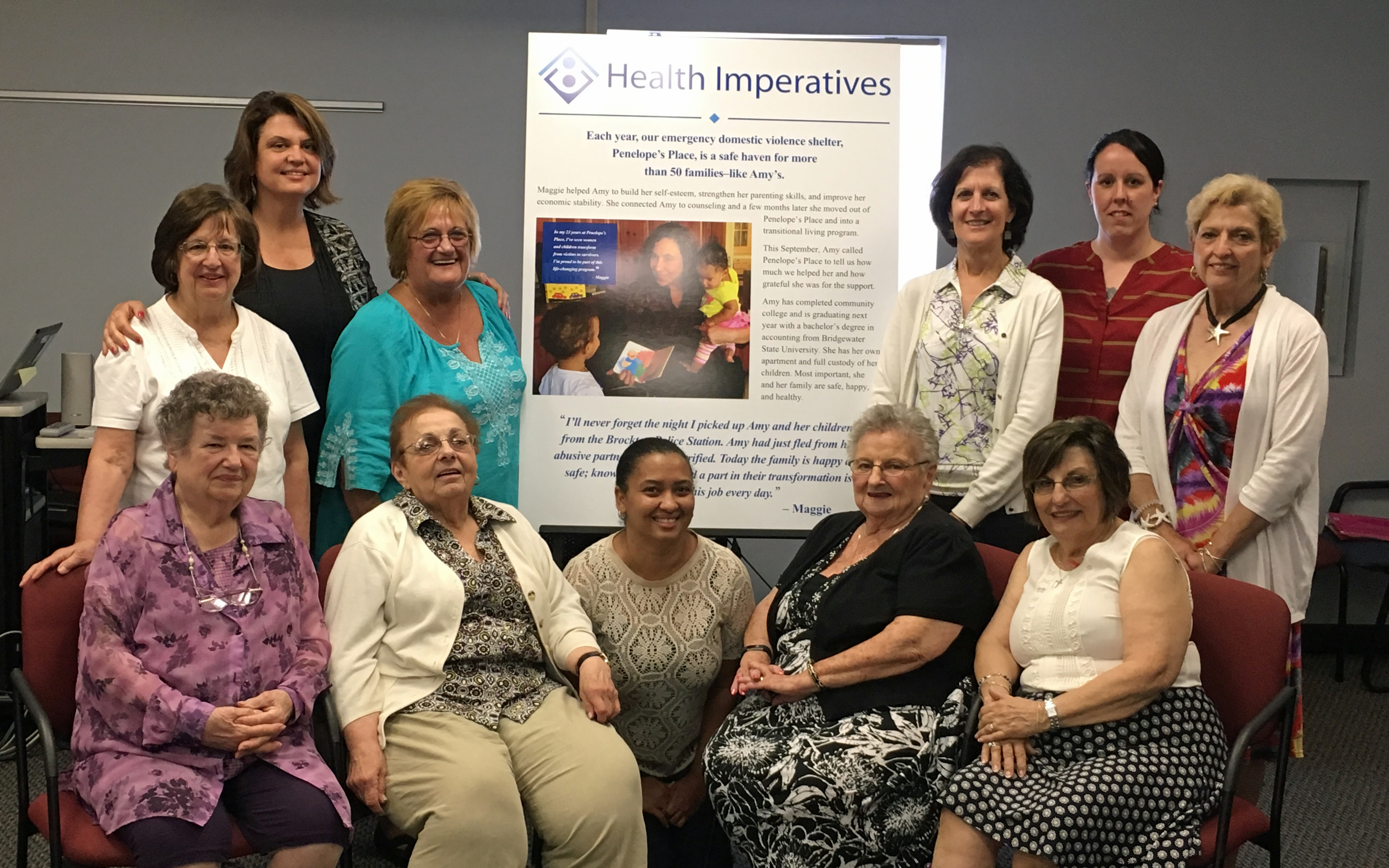 2018-2019 DOP Chairman:           Tina Niedbala
Learn More!
Go to: domesticshelters.org
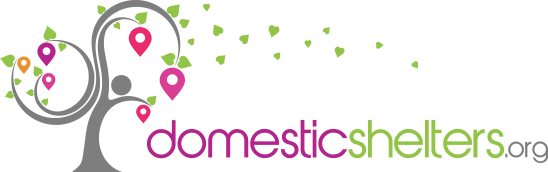 Learn More!
Go to:  Limbitless Solutions UCF Lab Tour Video
Limbitless Solutions
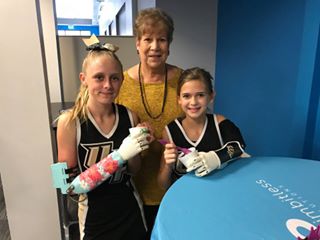 2018-2019 DOP Projects Chairman:    Alice Mikhail
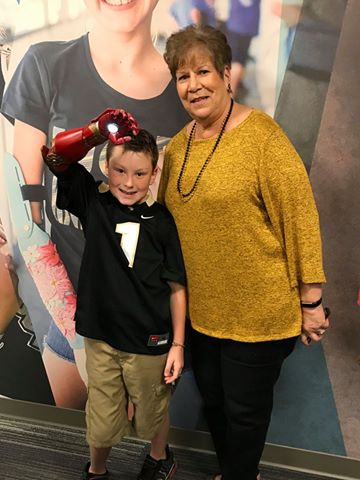 Our Mission
Limbitless Solutions is a non-profit organization devoted to building a generation of innovators who use their skills and passion to improve the world around them. We use additive manufacturing to advance personalized bionics and solutions for disabilities. We believe that no family should have to pay for their child to receive an arm. Now we want to lead by example and encourage communities to innovate with compassion.
Voluntary Projects  2018-2019
Learn More!
Learn More!
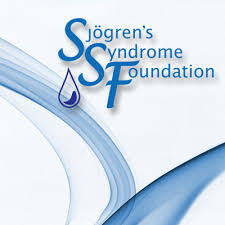 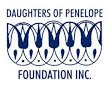 Go to: www.sjogrens.org
Go to: dopfoundationinc.com
Learn More!
Go to: Daughters of Penelope - Karyatides Chapter #271 Retrospective - video
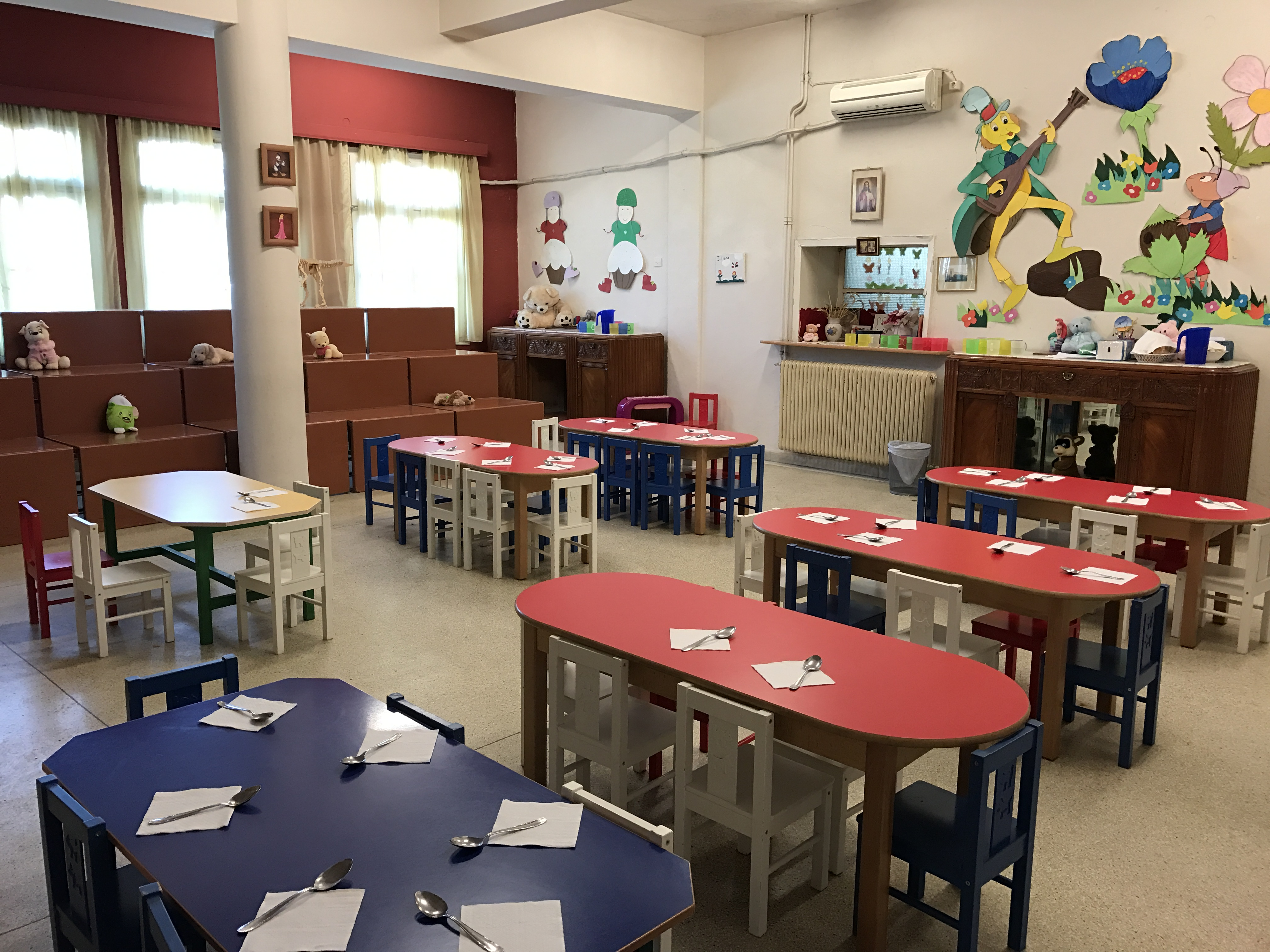 Penelopean Day Care Center, Athens Greece
Information and Resources
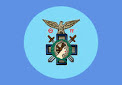 Go to:  daughtersofpenelope.org
Learn More!